Una Fiesta en Casa
Señor Jackson
Objectives
Plan a Party
Talk about chores and responsibilities
Tell someone what to do
Say what you just did
Grammar Points
Irregular Verbs in Present tense
Affirmative Tú Commands
Acabar de + Infinitive
Los quehaceres
Limpiar La Cocina
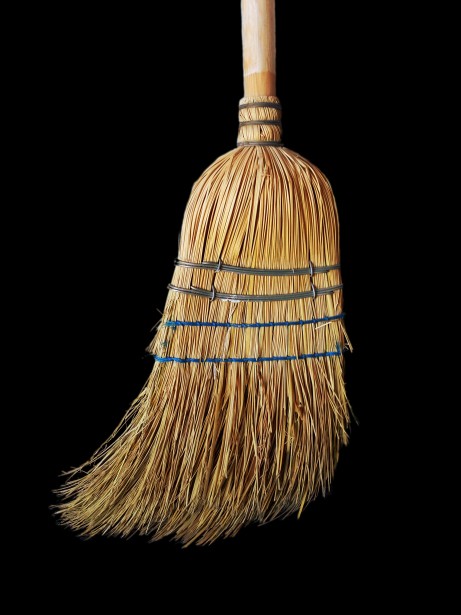 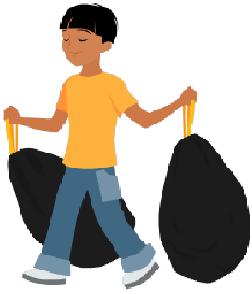 Lavar los platos
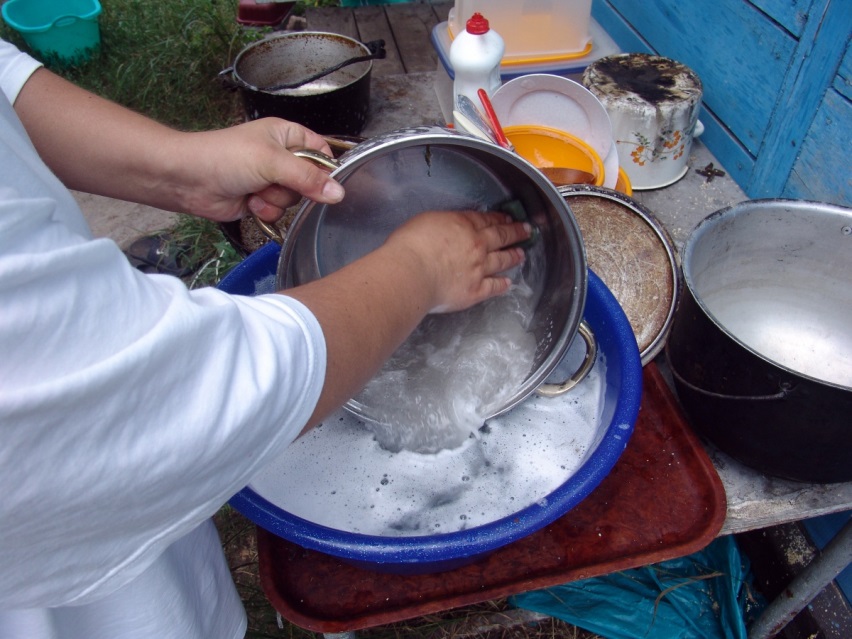 Sacar la basura
Barrer el suelo
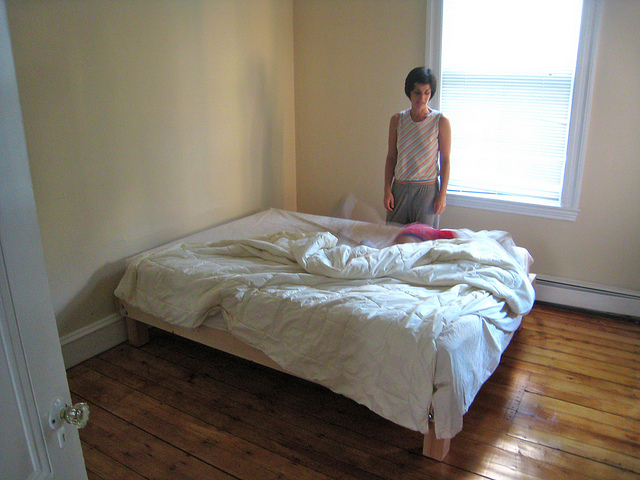 Hacer la cama
Darle de comer al perro
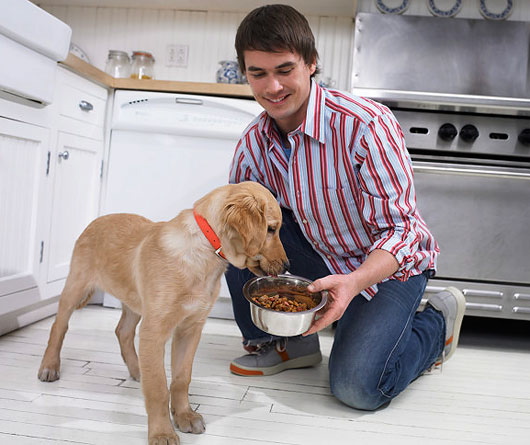 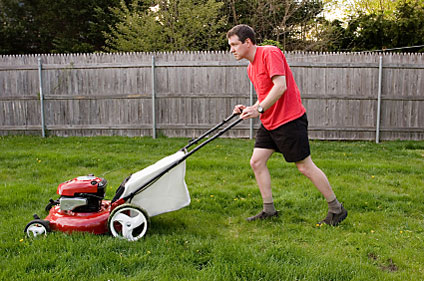 Cortar el césped
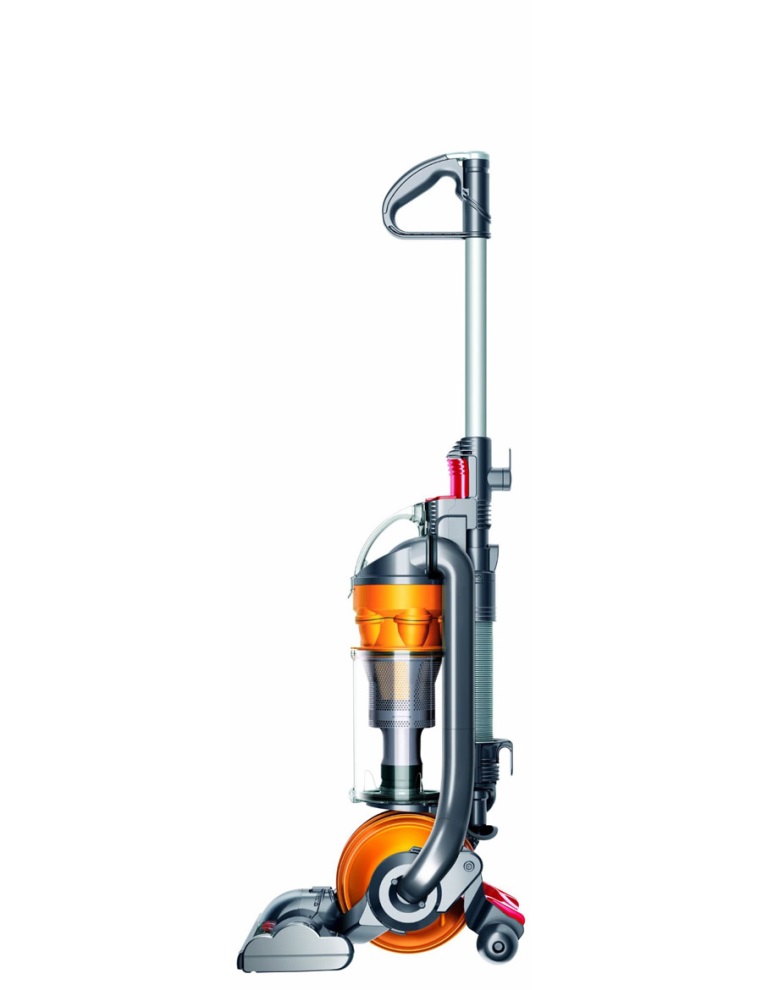 Planchar la Ropa
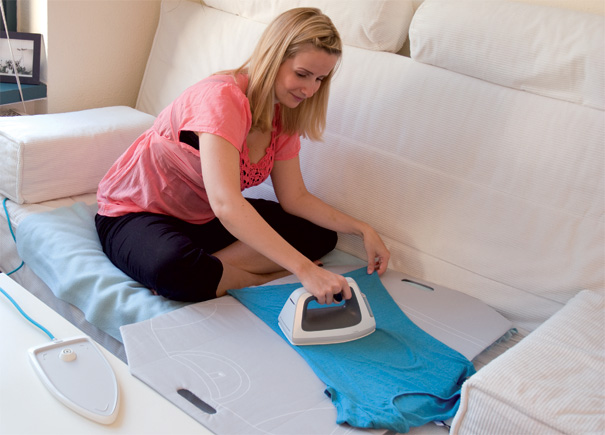 Pasar la aspiradora
En la cocina
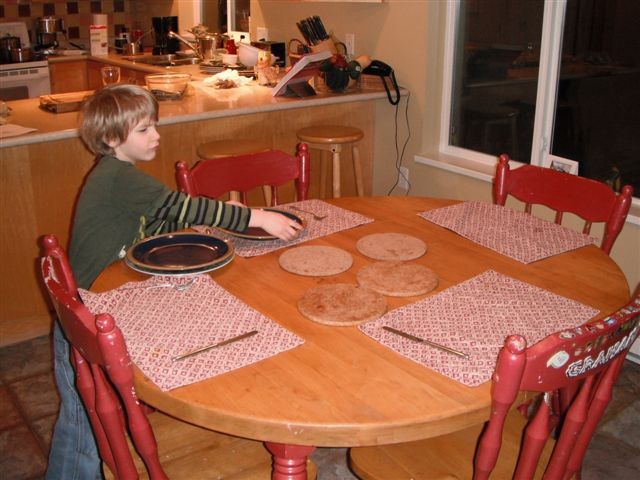 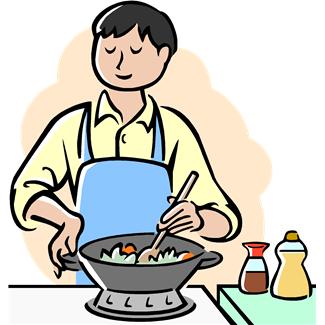 Cocinar
Poner la mesa
La fiesta
El papel de regalo
El Regalo
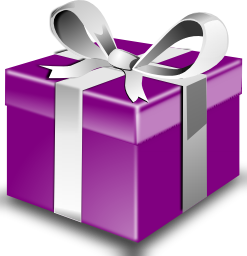 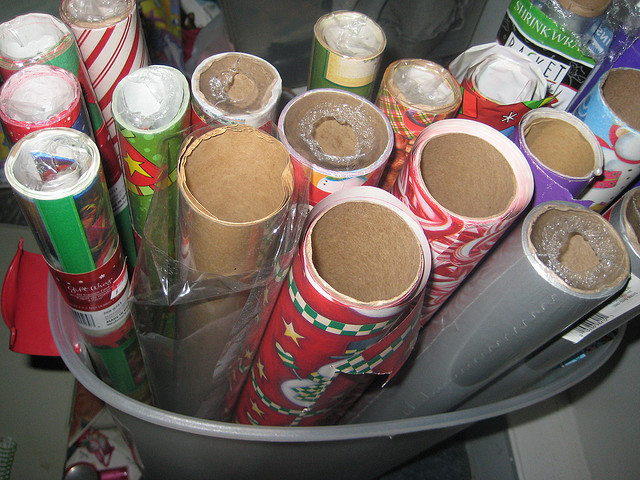 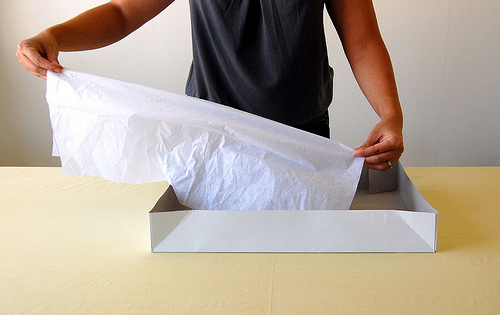 Envolver
El globo
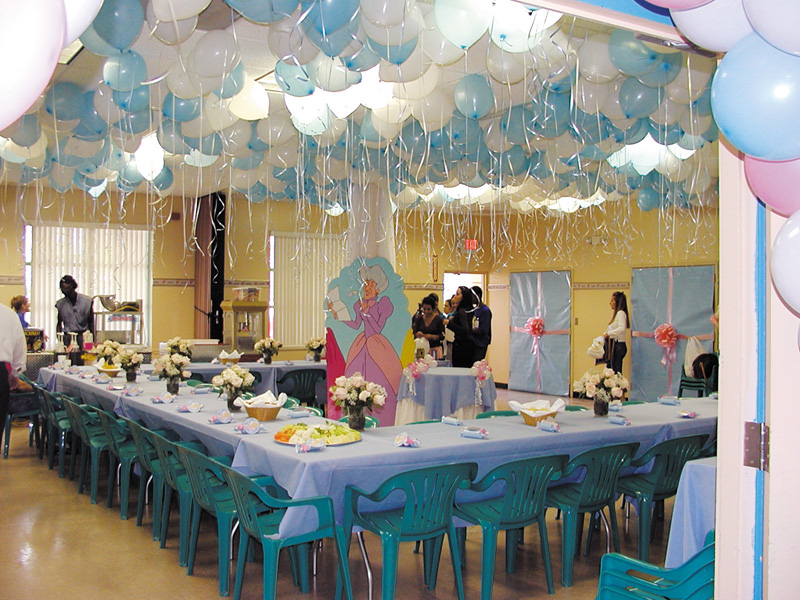 Las decoraciones
decorar
La fiesta de sorpresa
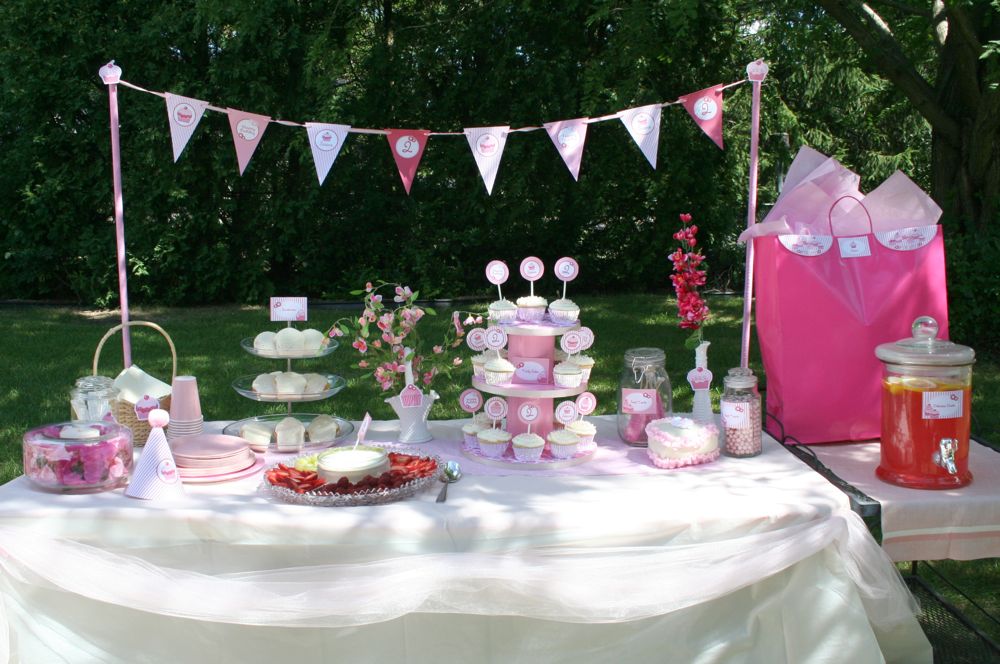 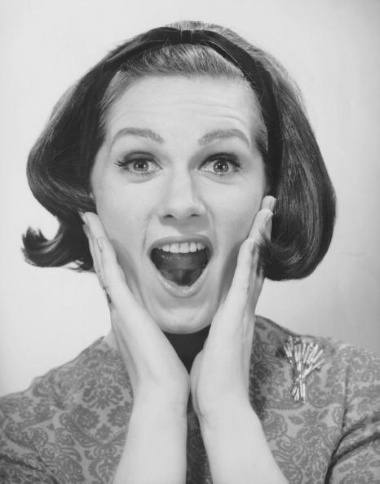 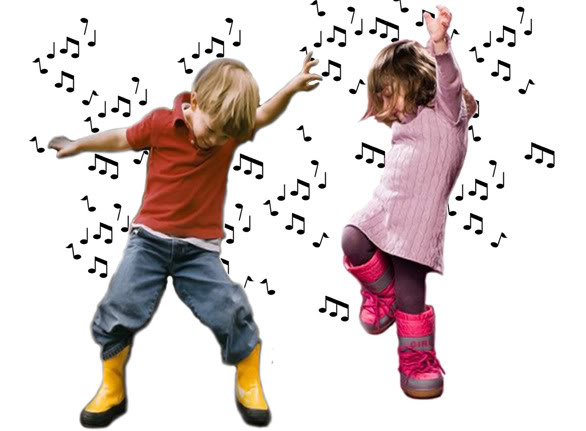 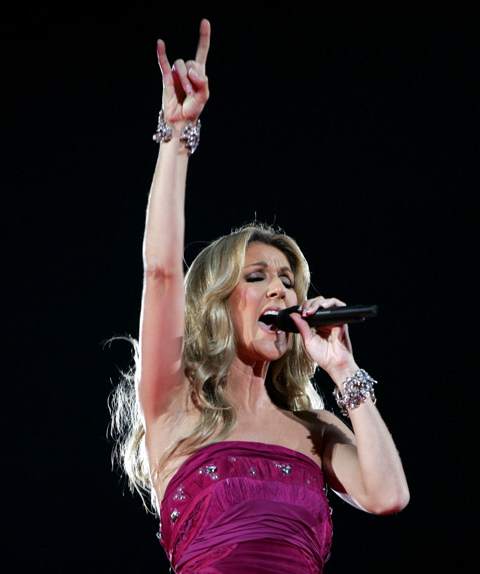 Bailar
Cantar
¡Feliz Cumpleaños!
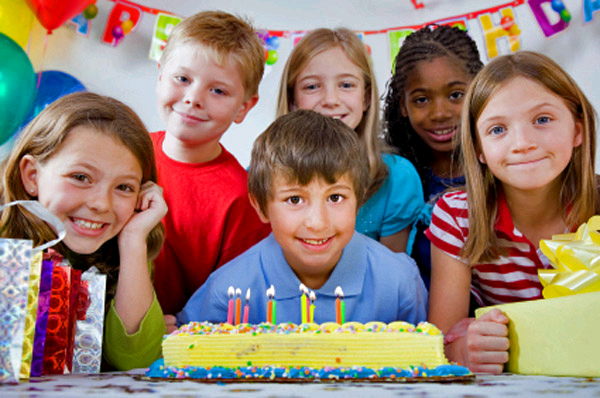 Los invitados
Other Important words
Todavía - still
Deber – “should”
Ya – already
Casi – almost
Antes
Después